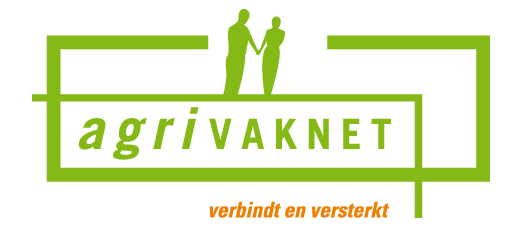 Agrivaknet			Herkenbaar betere bedrijfsadviseur	samenwerking in voorlichting												Noud Janssen 8 januari
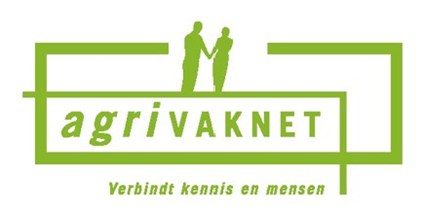 Samen aan tafel:  Agrivaknet
Agrivaknet:  Onafhankelijke vereniging van agrarische adviseurs
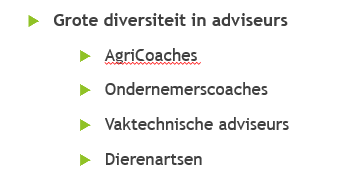 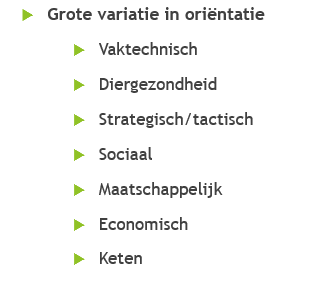 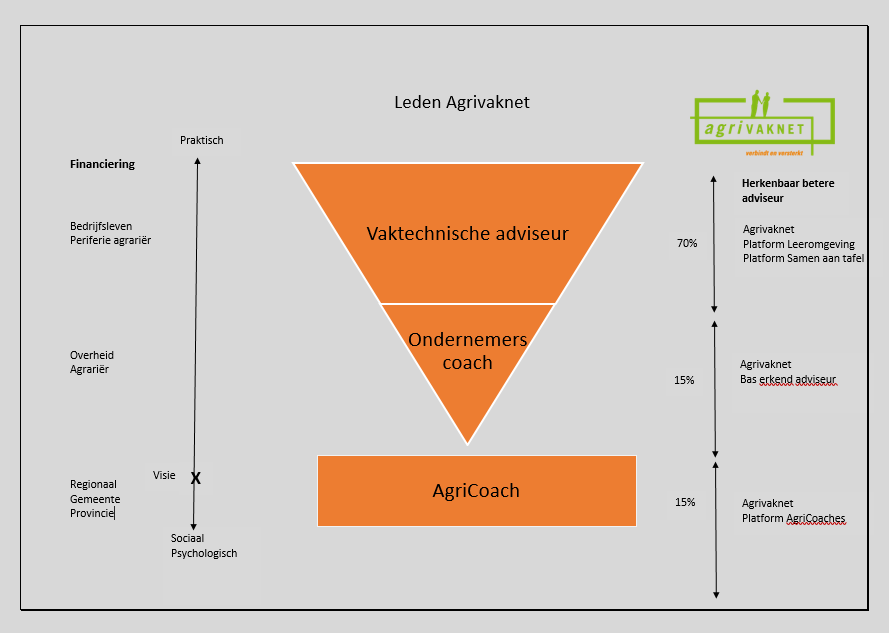 Plaatje invoegen met pyramide
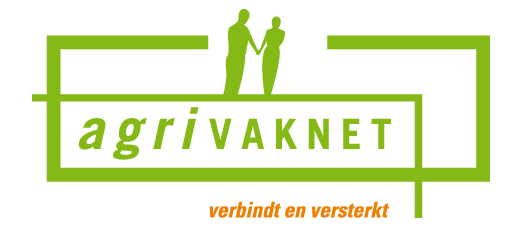 De leden van Agrivaknet een status meegeven
		Herkenbaar betere adviseur
Smoelenboek
Profileren met diversiteit van bedrijfsadviseurs, broedplaats voor samenwerking
Spreekbuis om ervaringen adviseurs en dilemma’s met de overheden te kunnen delen
De geregistreerde adviseur organiseert bij elk advies dat hij of zij geeft, dat de ondernemer zijn of haar vaktechnische adviseurs betrekt bij het adviestraject (Breembroek)
Omgevingsverordeningen leiden tot grotere diversiteit agrarische bedrijven
Permanente educatie, leven lang leren
Themabijeenkomsten 
Events
Masterclass
(online)trainingen/ leven lang leren
Toegang tot kennis/ partnerschap GroenKennisnet.nl
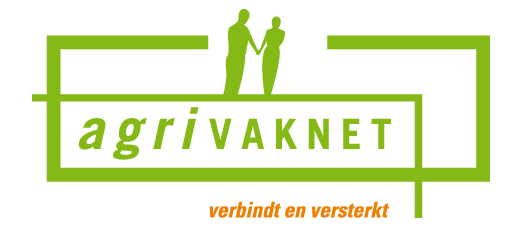 Agrariër, Agrarische Voorlichter, Agrivaknet
									Afrekenbare stoffenbalans

Boeren kunnen hun verantwoordelijkheid nemen
Coöperaties vanuit boerenbelang de kracht van agribusiness 
Netwerken begeleidt door erfbetreders talrijk aanwezig
Op zoek naar samenwerking plant/akkerbouw
Samen aan tafel om met boerenverstand te innoveren
Erfbetreders zijn de verpakte kennis, nationaal en internationaal


Samen Inspireren, Initiëren, Innoveren naar 0-emissie